PROCESO DE HOMINIZACIÓN
OBJETIVO: COMPARAR LAS CARACTERÍSTICAS DE LAS DIFERENTES ESPECIES DE HOMÍNIDOS DURANTE LA PREHISTORIA
PROFESOR: JOSÉ MIGUEL GOLDBERG LARENAS
CURSO: 7º BÁSICO A
Tiempo estimado: 180 minutos (se recomienda dividir el tiempo en dos bloques de 90 minutos)
EXISTEN DOS EXPLICACIONES FRENTE A LA APARICIÓN DEL HOMBRE EN LA TIERRA
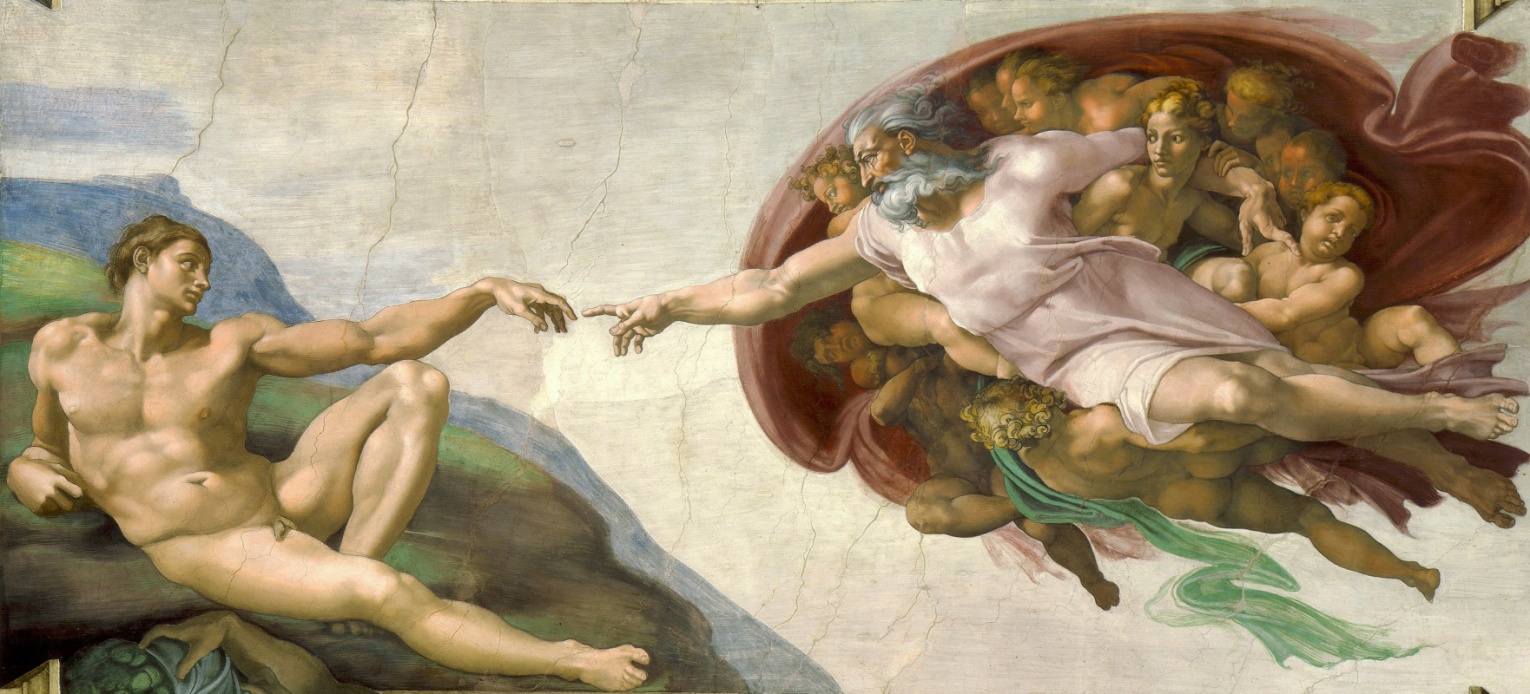 EXPLICACIÓN CREACIONISTA: 
DIOS ES EL CREADOR DEL HOMBRE Y LA MUJER
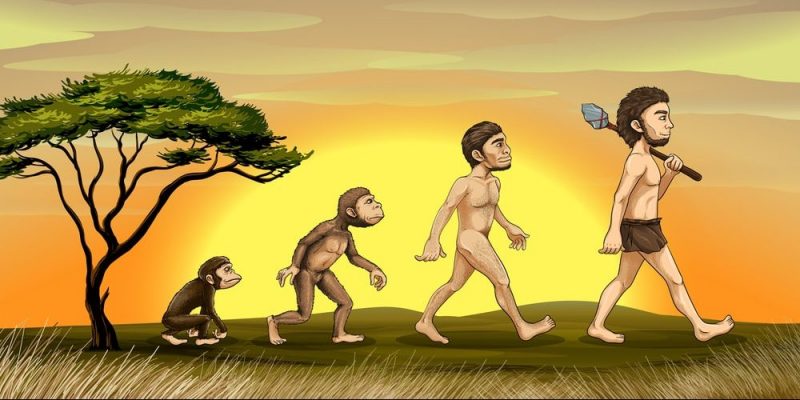 EXPLICACIÓN  EVOLUTIVA: 
LA ESPECIE HUMANA HA EVOLUCIONADO DESDE LOS ANTIGUOS PRIMATES.
EN ESTA CLASE CONOCERÁS LA EXPLICACIÓN EVOLUTIVA DE LA HUMANIDAD
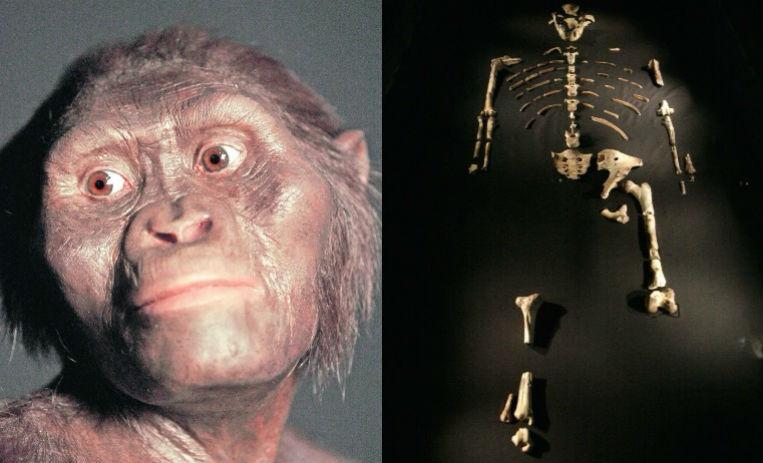 1. ORDENANDO LA HISTORIA
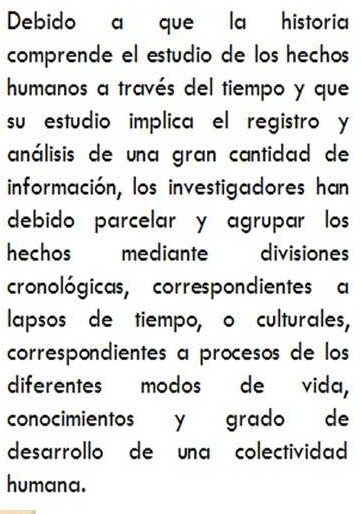 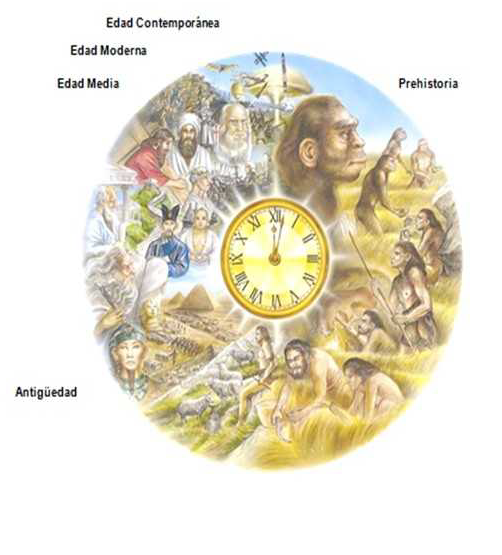 ETAPAS DE LA HISTORIA UNIVERSAL
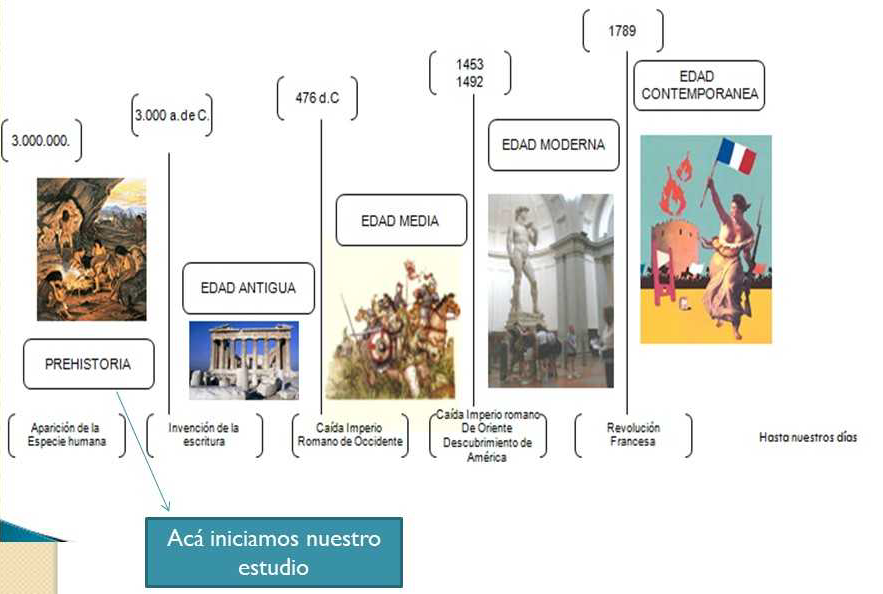 ¿Por qué Prehistoria?
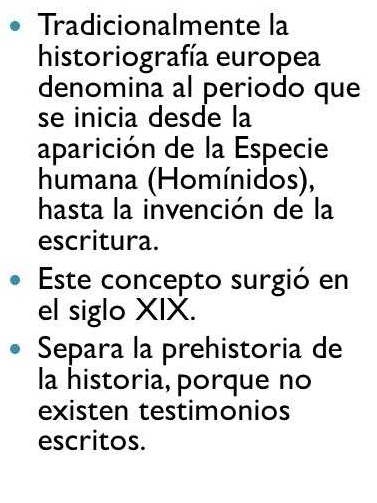 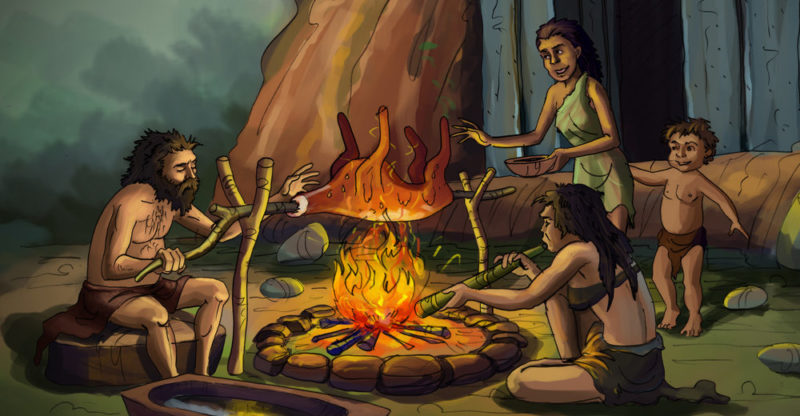 ¿Cómo conocemos de la Prehistoria si no conocemos testimonios escritos?
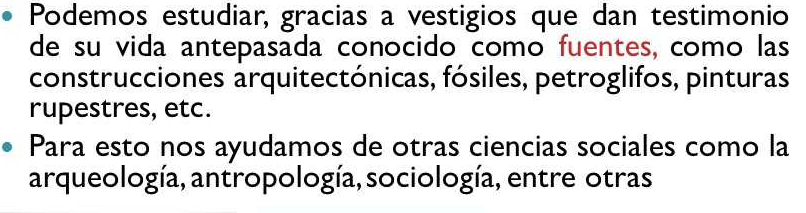 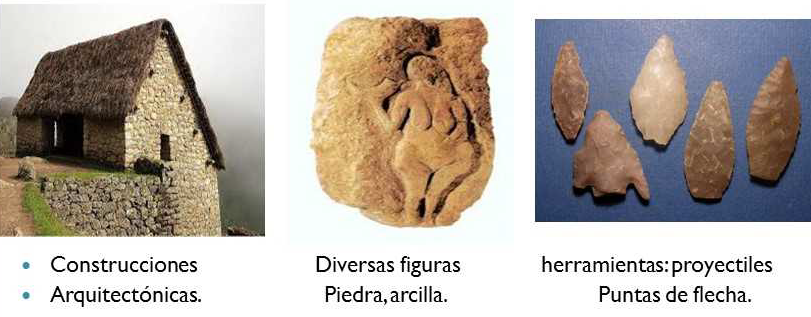 NUEVA PROPUESTA CONCEPTUALLA PALEOHISTORIA
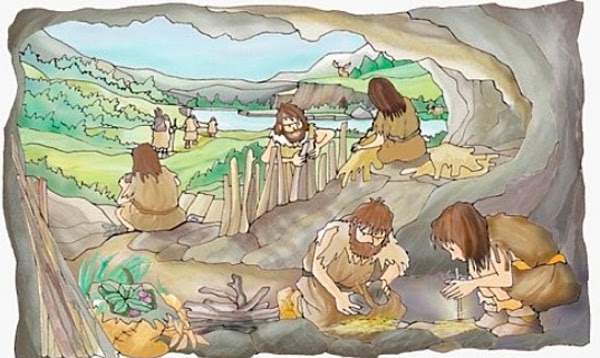 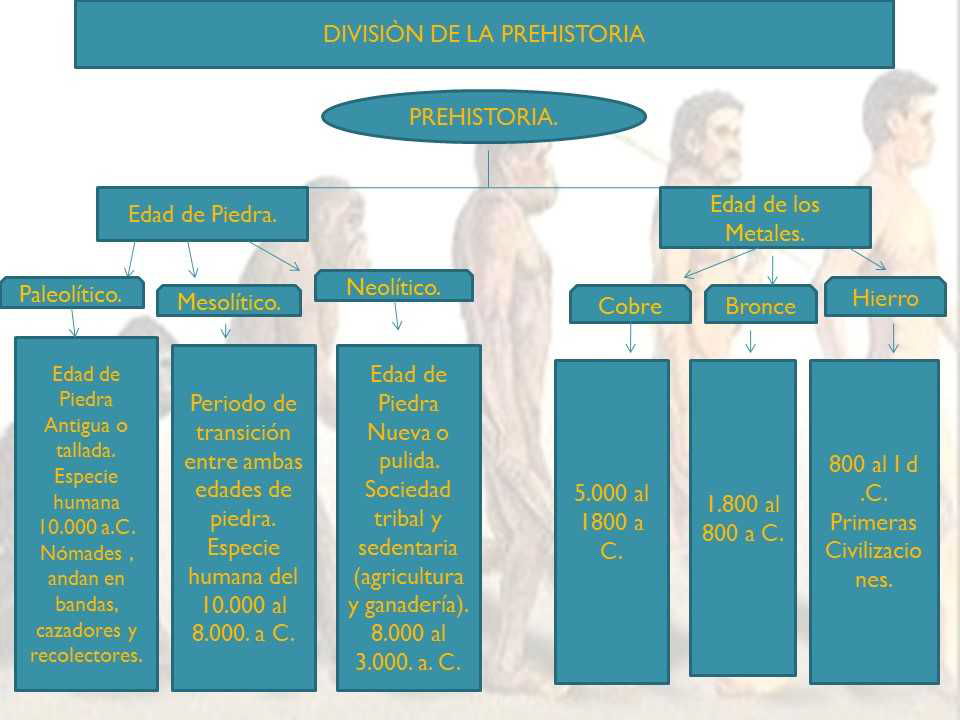 EVOLUCIÓN HUMANALA HOMINIZACIÓN
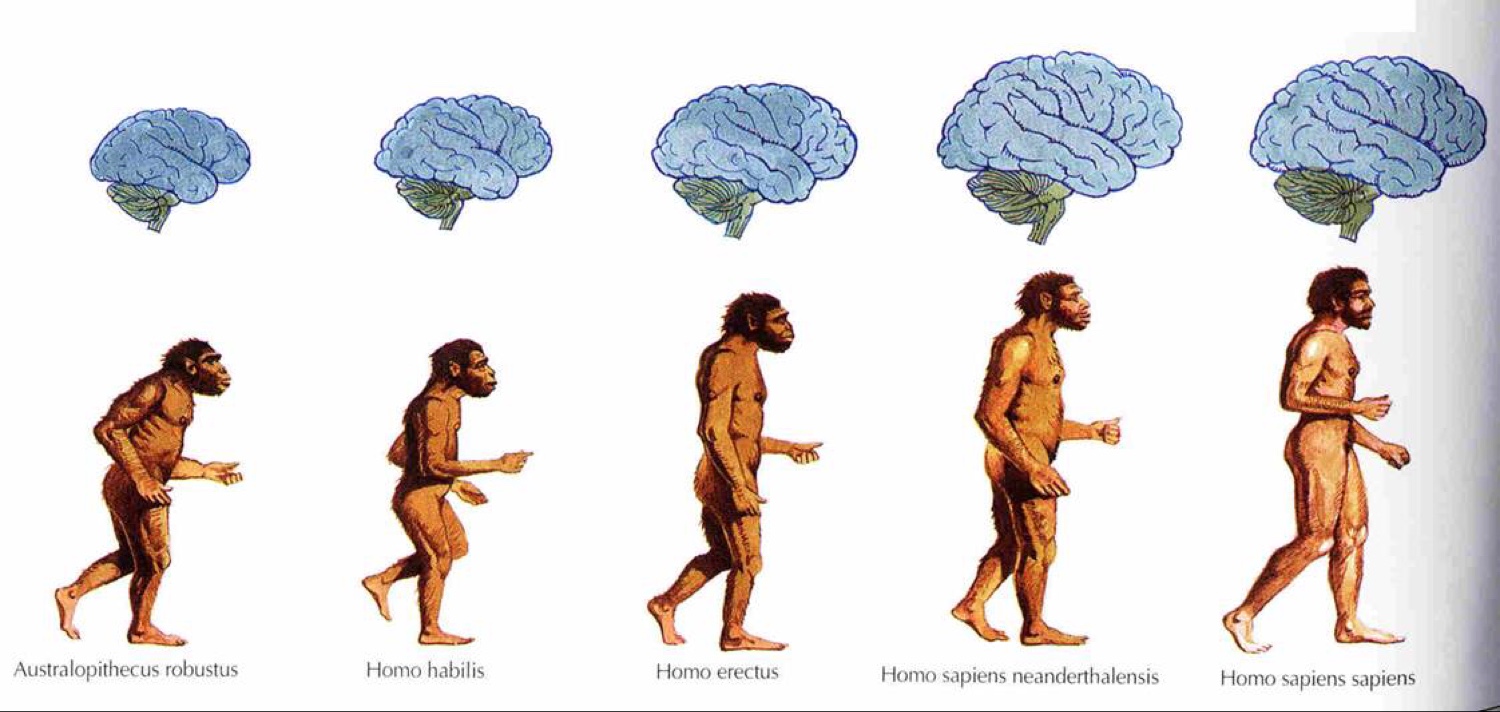 EVOLUCIÓN DE LA ESPECIE HUMANA
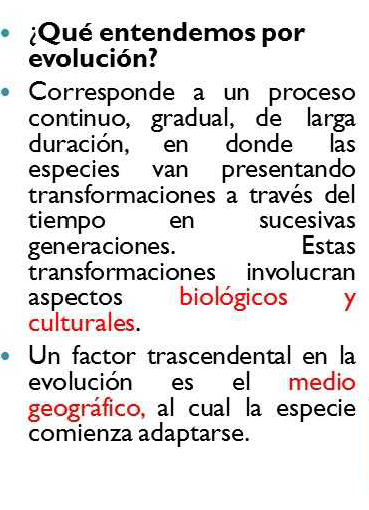 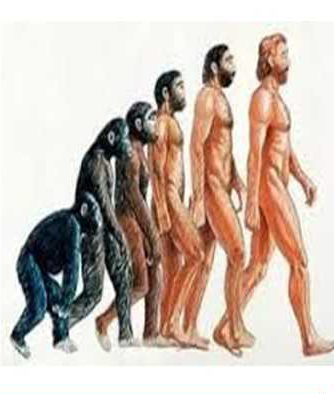 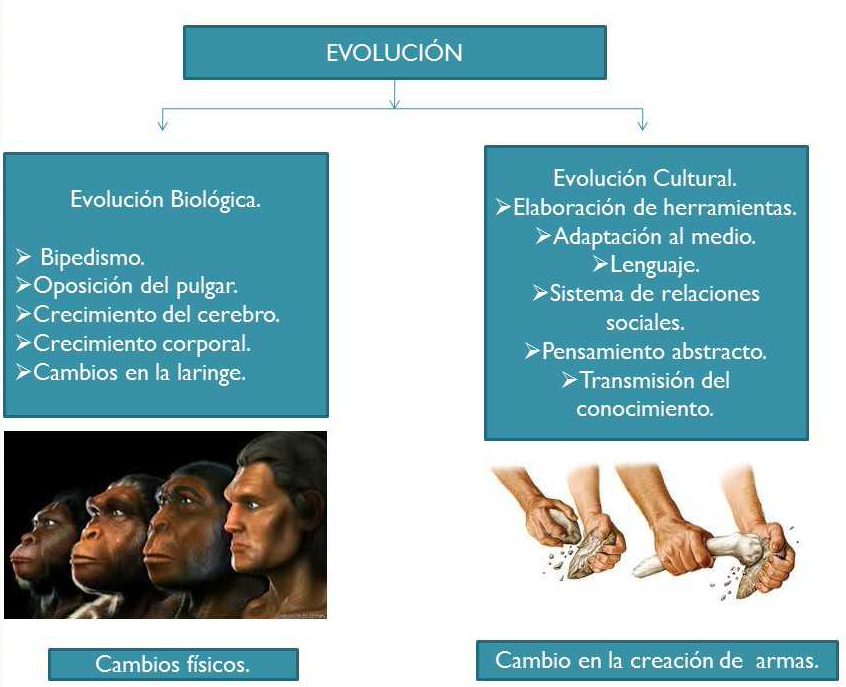 ESPECIES DE HOMÍNIDOS
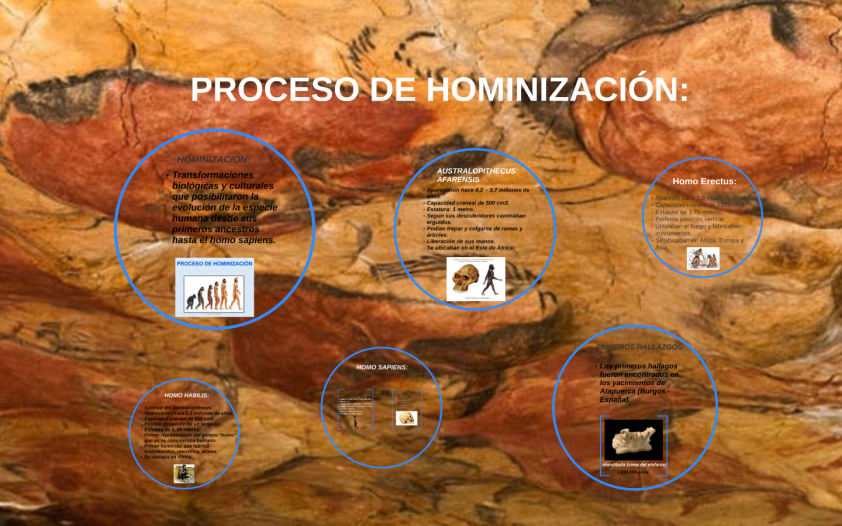 https://prezi.com/crz4-m9ukdhz/7-basico-proceso-de-hominizacion/
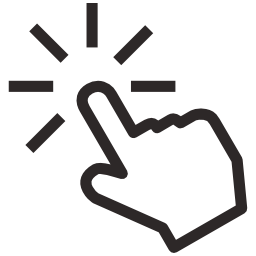 INGRESA AL SIGUIENTE VINCULO

¡¡¡SE RECOMIENDA USAR CHROME¡¡¡¡¡
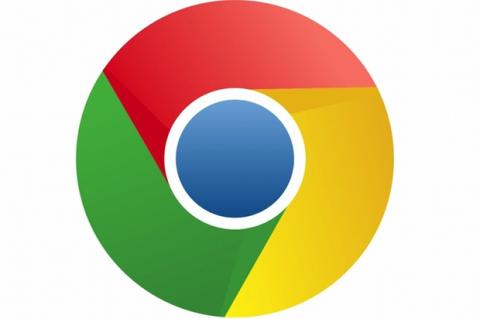 HOMINIZACIÓN
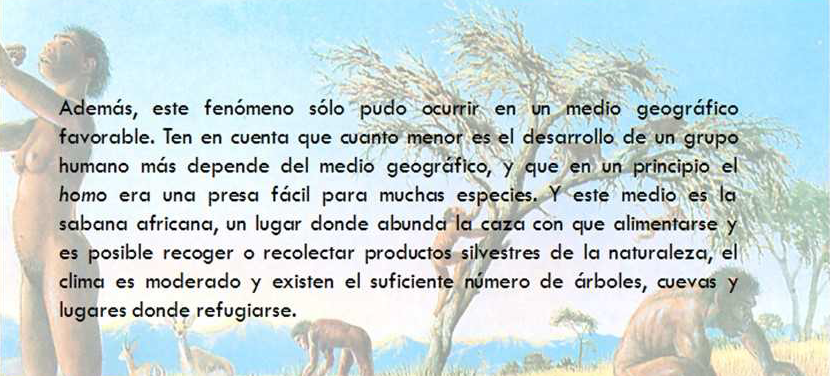 POBLAMIENTO HUMANO
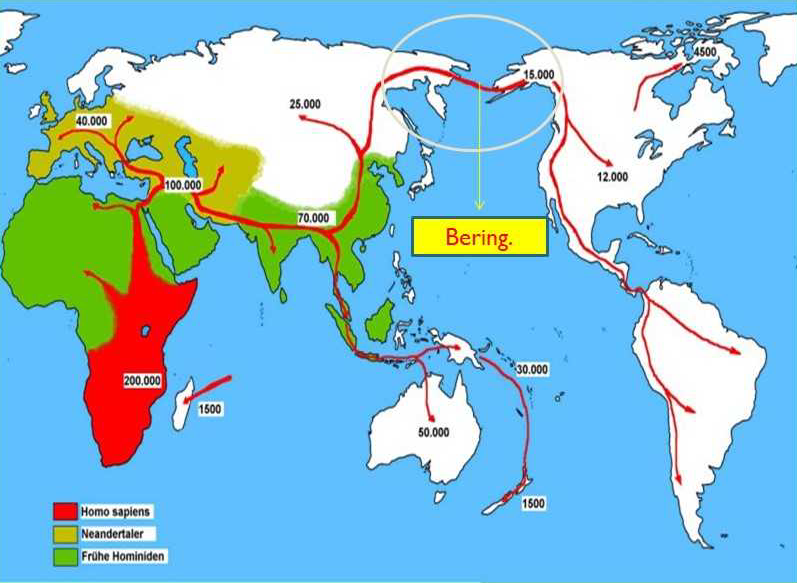 TEORÍAS DEL POBLAMIENTO AMERICANO
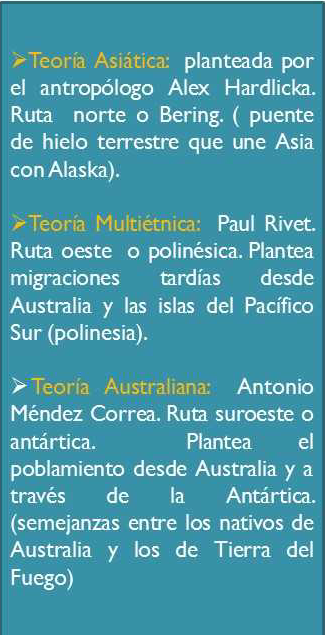 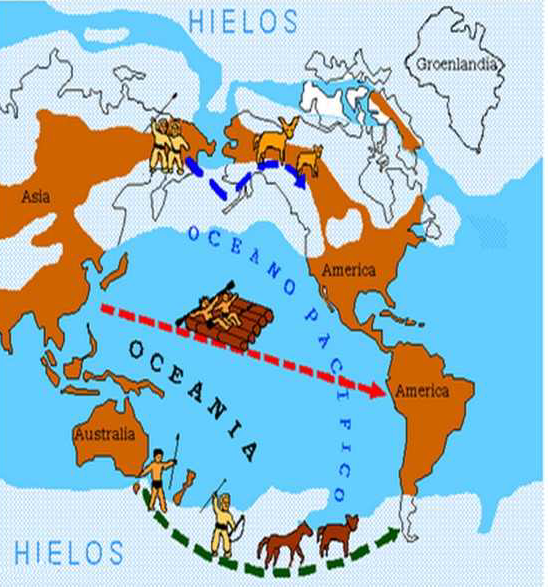 FIN DE ÉSTA CLASE
ACTIVIDAD DE INICIO“MI HISTORIA”
ACTIVIDAD DE DESARROLLOPRIMERA PARTE
JUSTIFICA USANDO EL POWER POINT Y EL APUNTE DE APOYO
ACTIVIDAD DE DESARROLLO PARTE 2
JUSTIFICA USANDO EL POWER POINT Y EL APUNTE DE APOYO
ACTIVIDAD DE CIERRE
¿CÓMO LA HISTORIA EXPLICA LA APARICIÓN DE LA HUMANIDAD, Y COMO ESTA COMIENZA A DESARROLLARSE POR EL PLANETA?


JUSTIFICA TU RESPUESTA
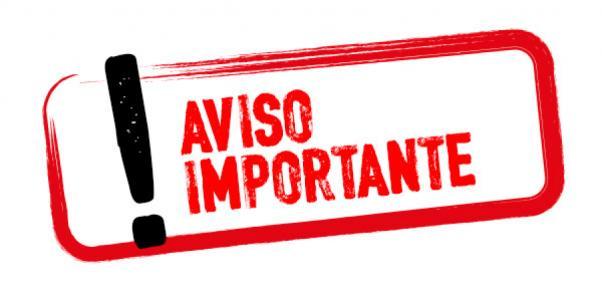 IMPORTANTE¡¡¡¡¡¡
LAS ACTIVIDADES DEBEN DESARROLLARSE EN TU CUADERNO DE HISTORIA.
AL TERMINO DE LA SEMANA  DEBE SACARLE UNA FOTO AL CUADERNO Y ENVIARLA AL SIGUIENTE CORREO:

HISTORIACOLLEGE@GMAIL.COM
EN ASUNTO DEBE INDICAR: NOMBRE DEL ESTUDIANTE Y CURSO